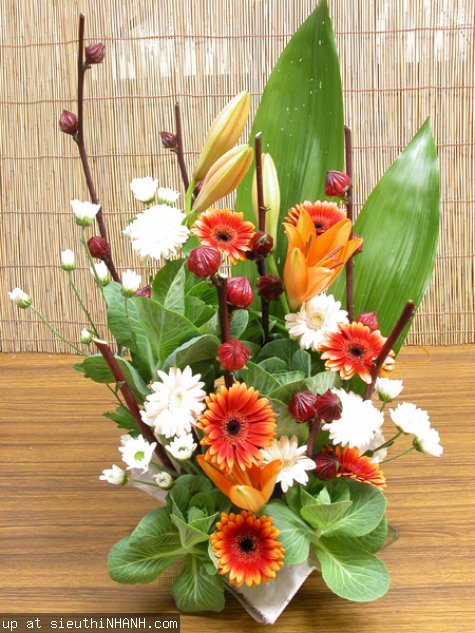 PHÂN MÔN: LUYỆN TỪ VÀ CÂU
LỚP 3
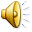 Thứ năm ngày 14 tháng 10 năm 2021
Luyện từ và câu
Từ ngữ về trường học- Dấu phẩy ( trang50)
Giải ô chữ.Biết rằng các từ ở cột được tô đậm có 
 nghĩa là Buổi lễ mở đầu năm học mới
L
Ê
N
L
Ớ
P
D
I
Ễ
U
H
À
N
H
S
T
Á
H
C
Ờ
H
I
G
K
I
H
Á
Ó
O
A
K
B
H
I
O
Ể
A
U
T
H
Ô
N
G
M
I
N
H
G
I
Ả
N
G
B
À
I
C
Ô
G
I
Á
O
H
Ọ
C
G
I
Ỏ
I
C
H
A
M
Ẹ
R
A
C
H
Ơ
I
L
Ư
Ờ
I
H
Ọ
C
M :   1
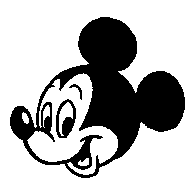 2
3
4
5
6
7
8
9
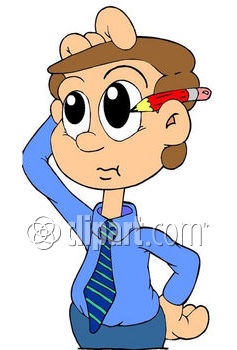 10
11
Ghi lại từ ngữ mới xuất hiện ở cột dọc in đậm :
LỄ KHAI GIẢNG
Diễu hành qua lễ đài
2. Chép các câu văn sau vào vở, thêm dấu phẩy vào chỗ thích hợp trong các câu sau :
,
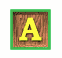 Ông em  bố em và chú em đều là thợ mỏ.
Ông em
Các bạn mới được kết nạp vào Đội đều là con ngoan  trò giỏi.
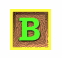 ,
Nhiệm vụ của đội viên là thực hiện 5 điều Bác Hồ dạy  tuân theo Điều lệ Đội và giữ gìn danh dự Đội.
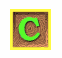 CHÀO CÁC EM !
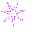 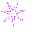 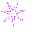 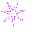 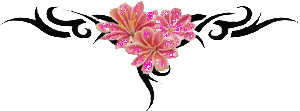 www.themegallery.com